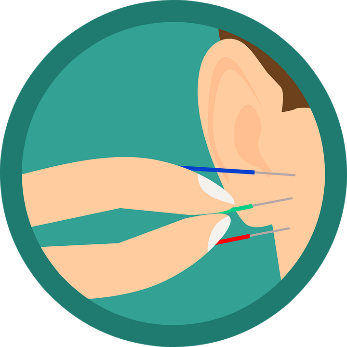 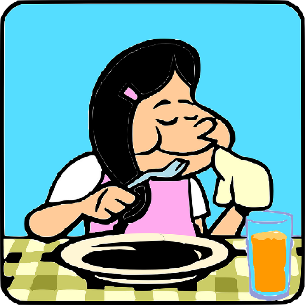 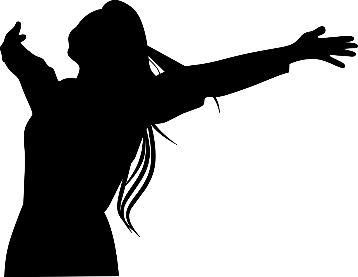 Kjenne smerte
Bli i godt humør
Bli svolten
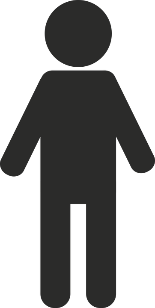 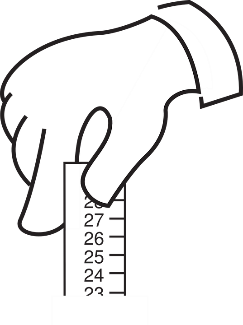 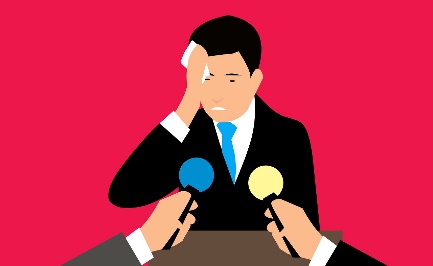 Bli stressa
Høgdevekst
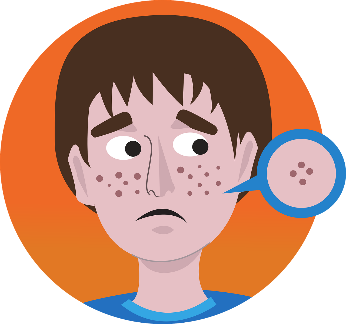 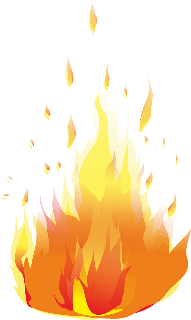 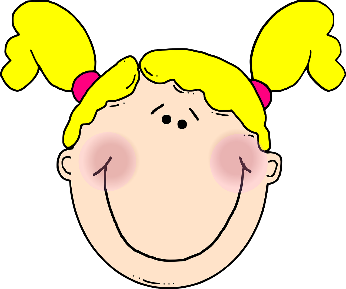 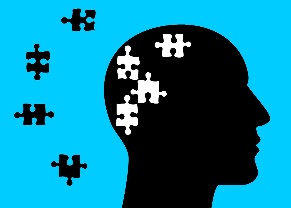 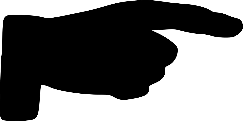 Tenke
Raudne
Brenne seg
Komme i puberteten